Tự nhiên và xã hội
Bài 6: Lớp học của em
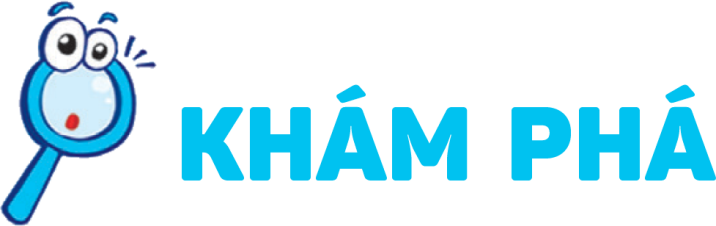 Quan sát hình và kể tên các hoạt động ngoài giờ học.
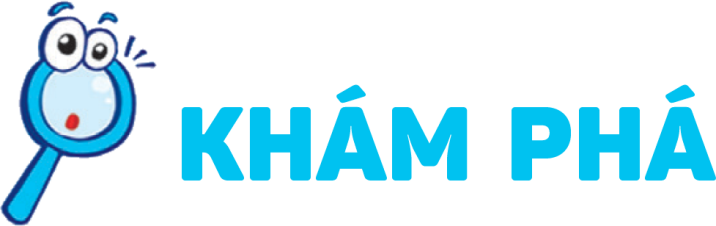 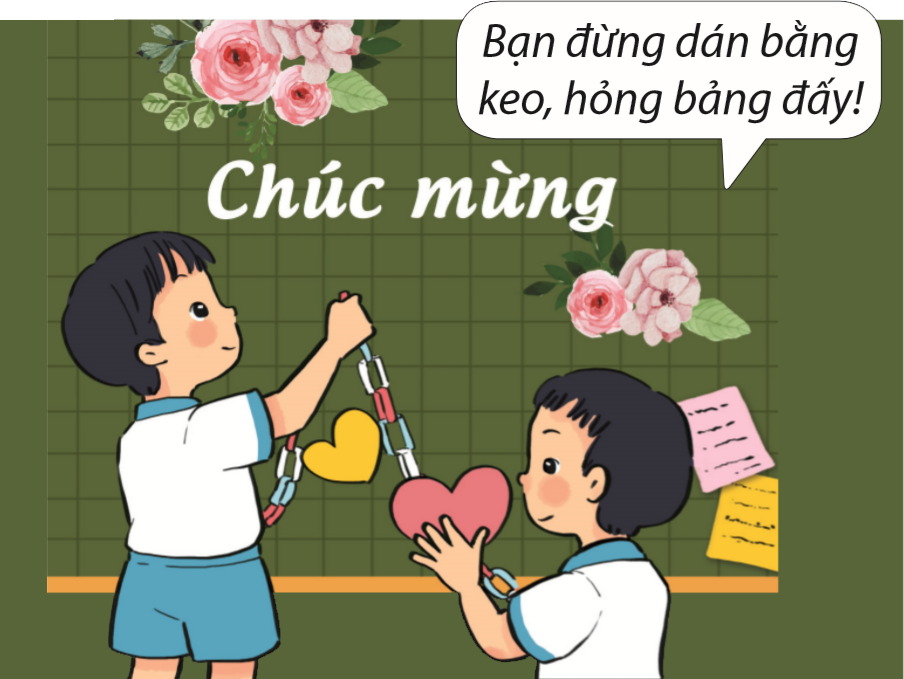 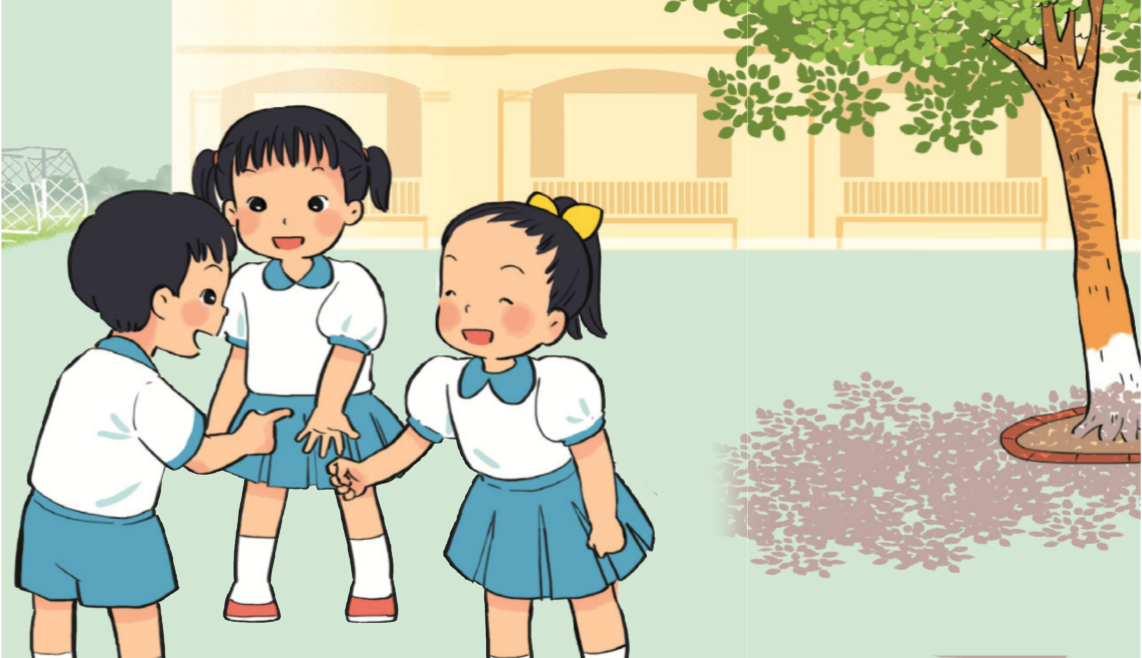 1
2
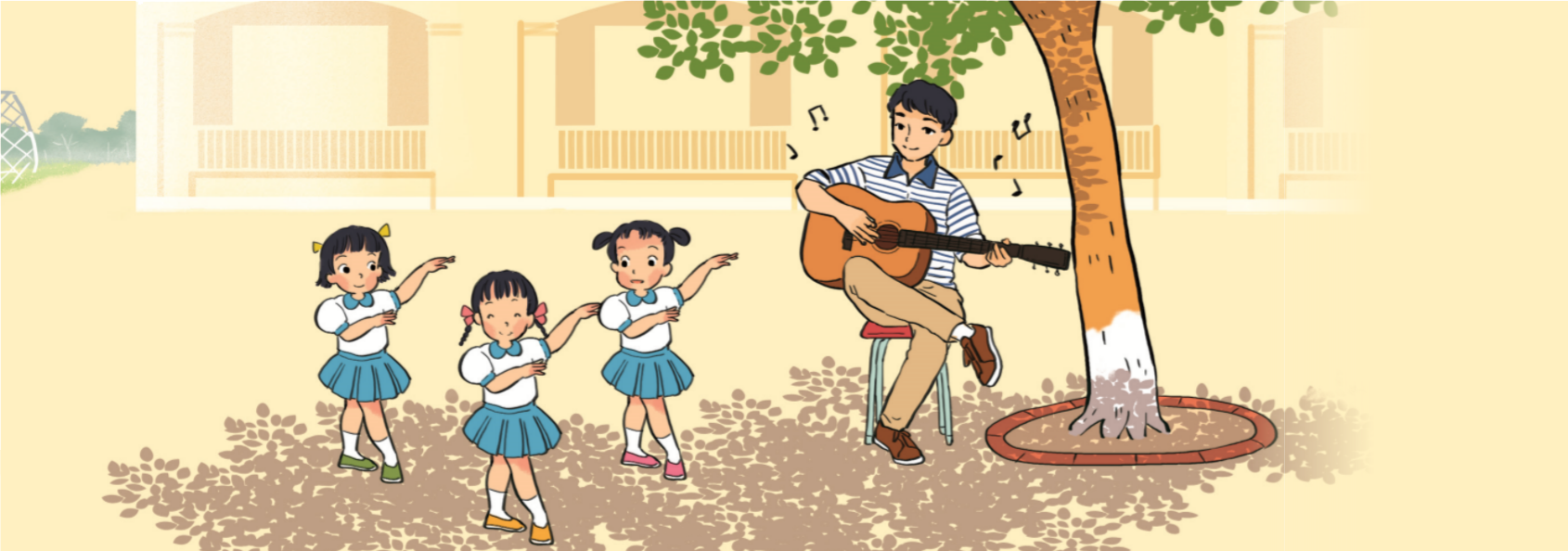 3
Quan sát hình và kể tên các hoạt động ngoài giờ học.
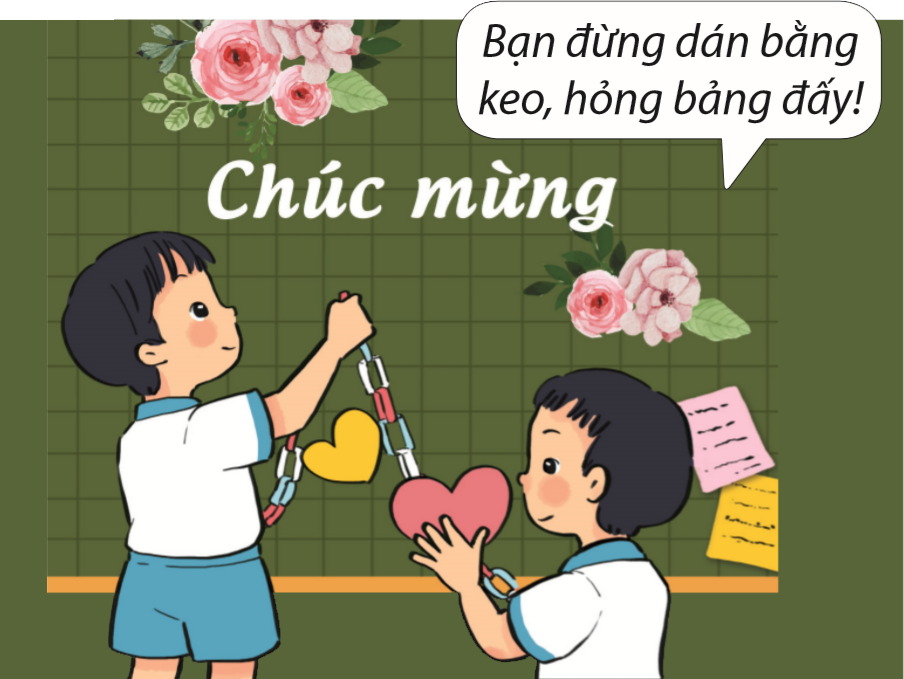 1
Quan sát hình và kể tên các hoạt động ngoài giờ học.
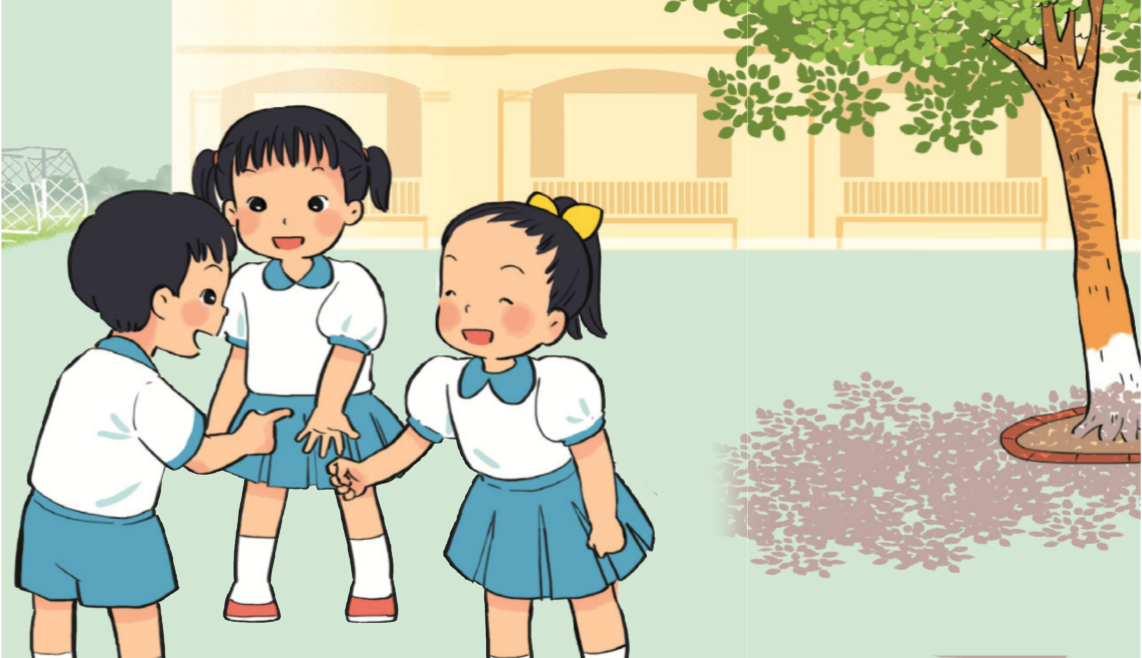 2
Quan sát hình và kể tên các hoạt động ngoài giờ học.
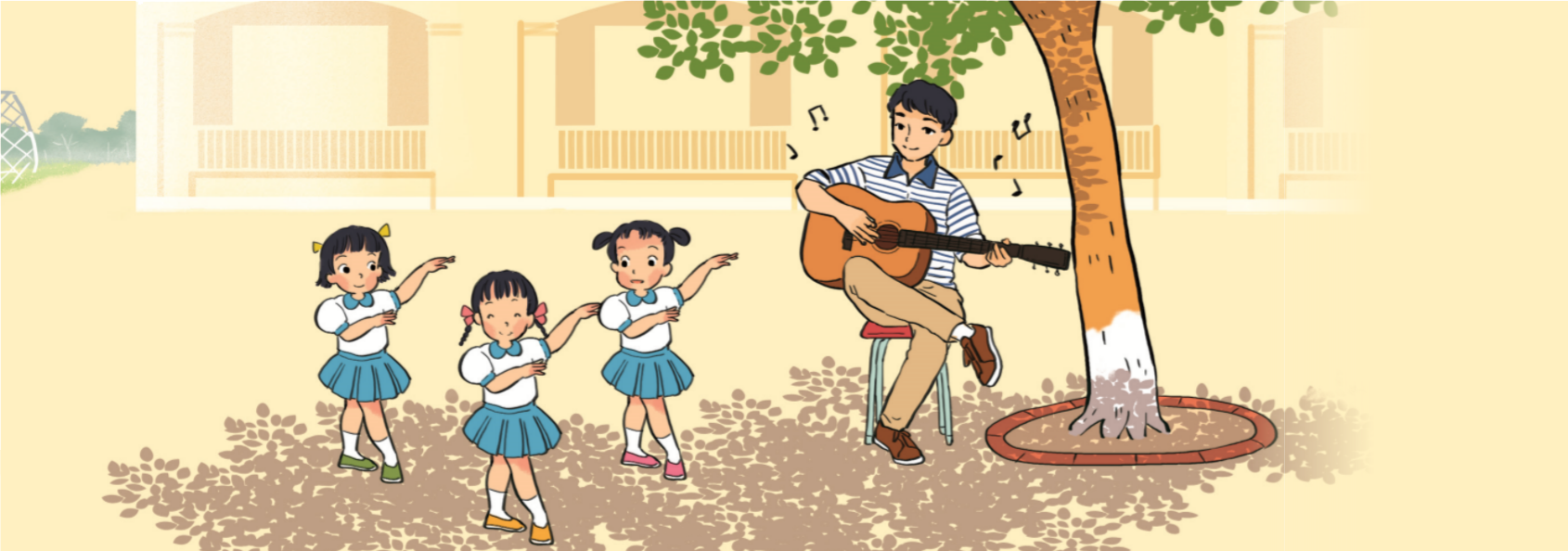 3
Quan sát hình và kể tên các hoạt động ngoài giờ học.
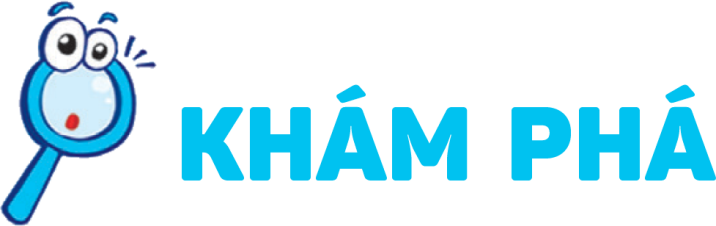 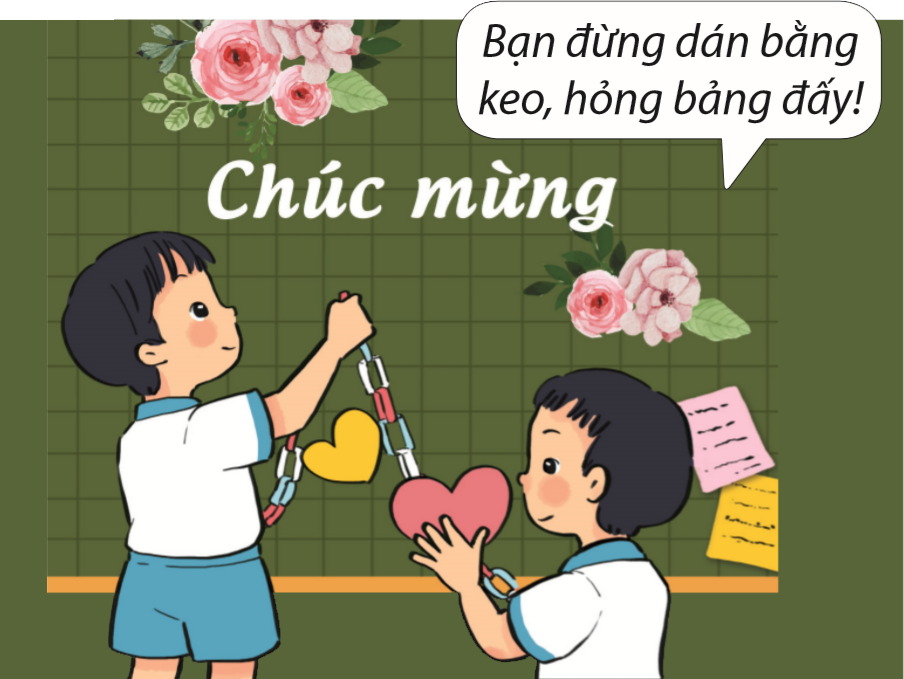 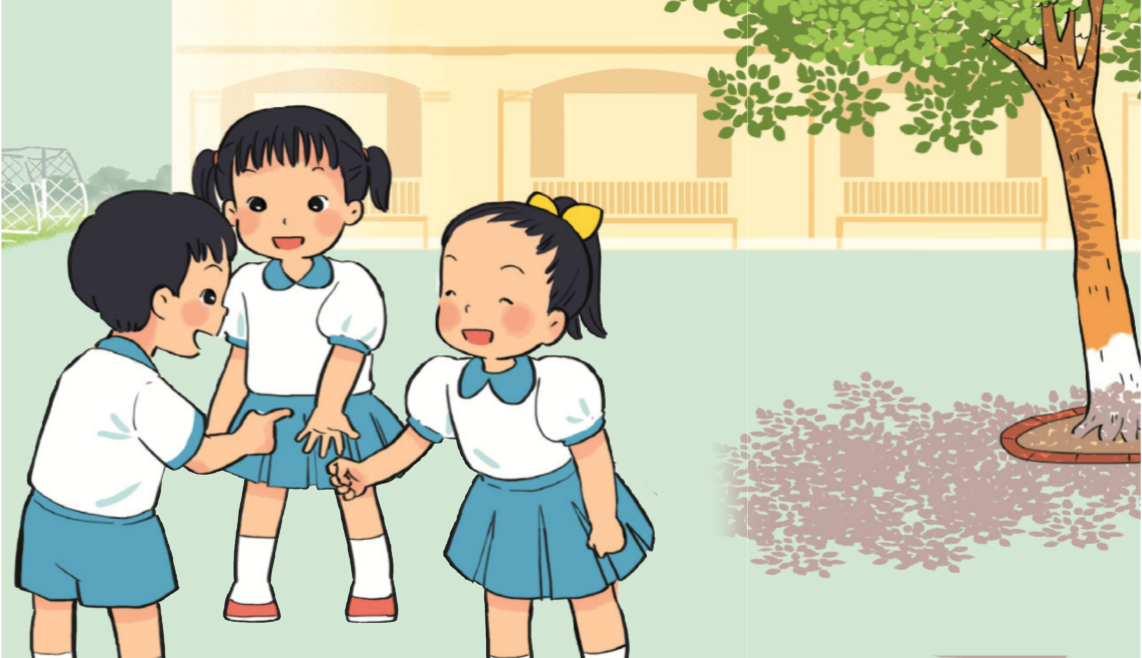 1
2
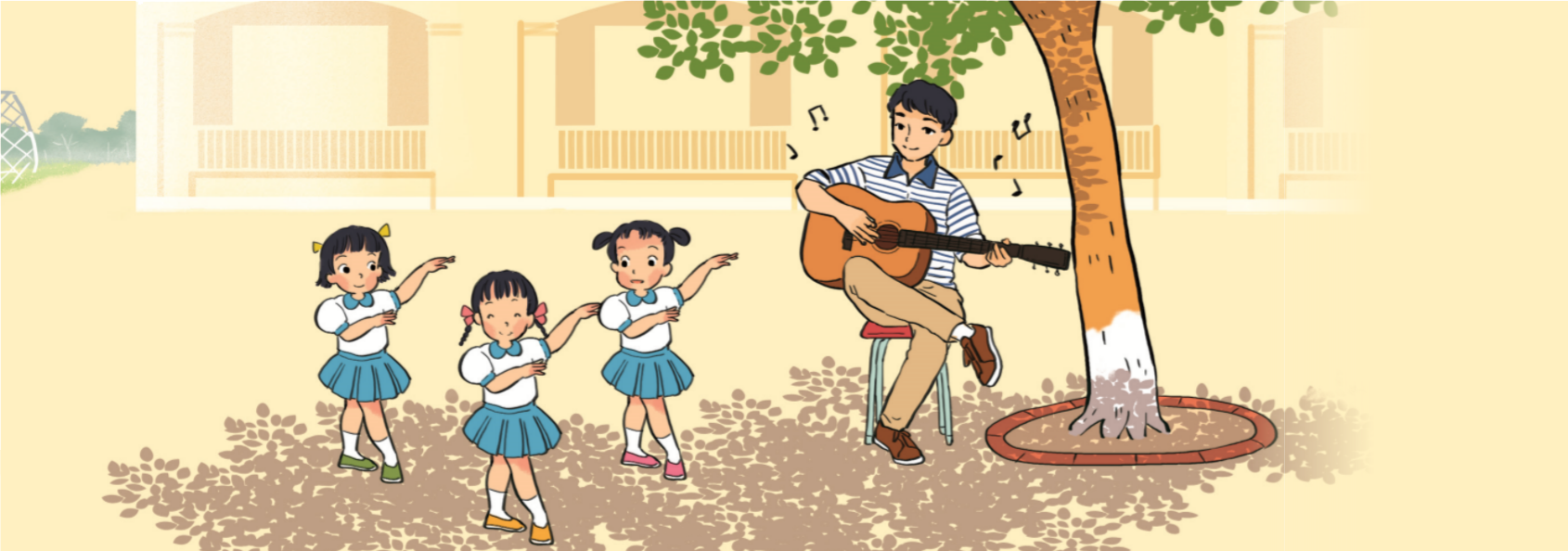 3
Quan sát hình và kể tên các hoạt động ngoài giờ học.
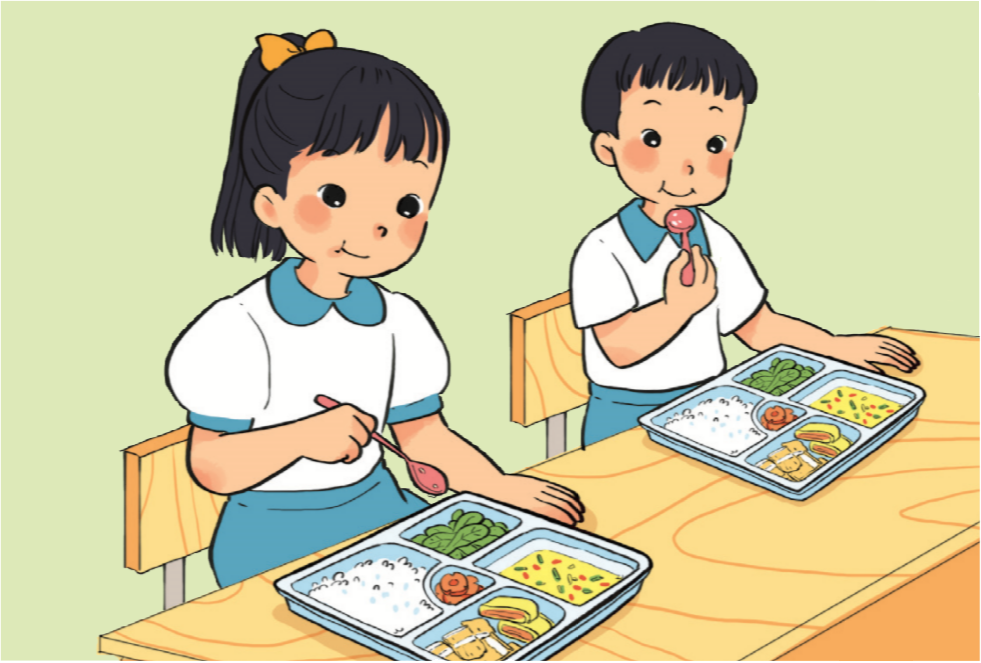 4
Quan sát hình và kể tên các hoạt động ngoài giờ học.
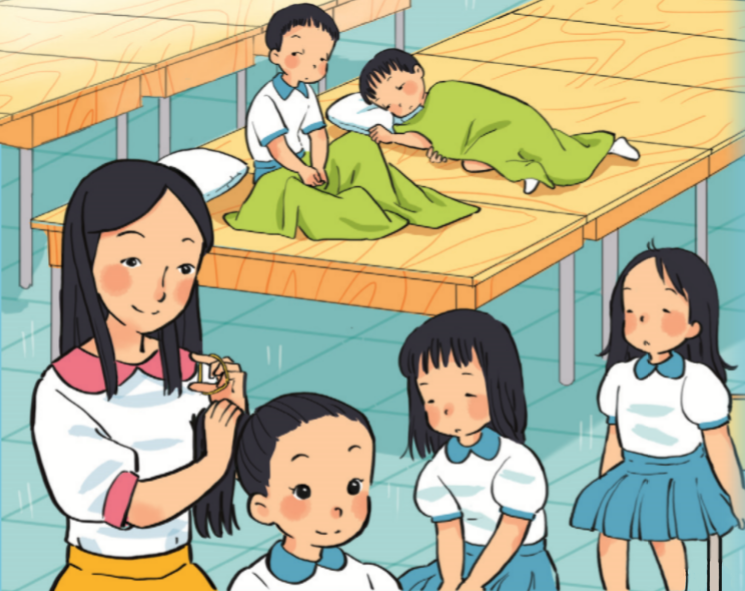 5
Quan sát hình và kể tên các hoạt động ngoài giờ học.
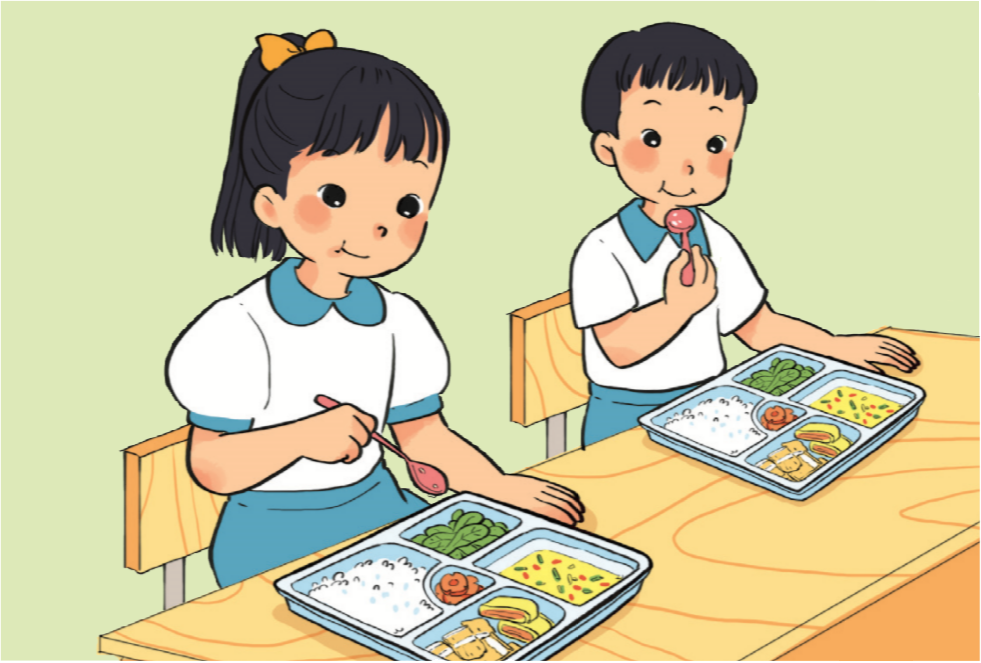 4
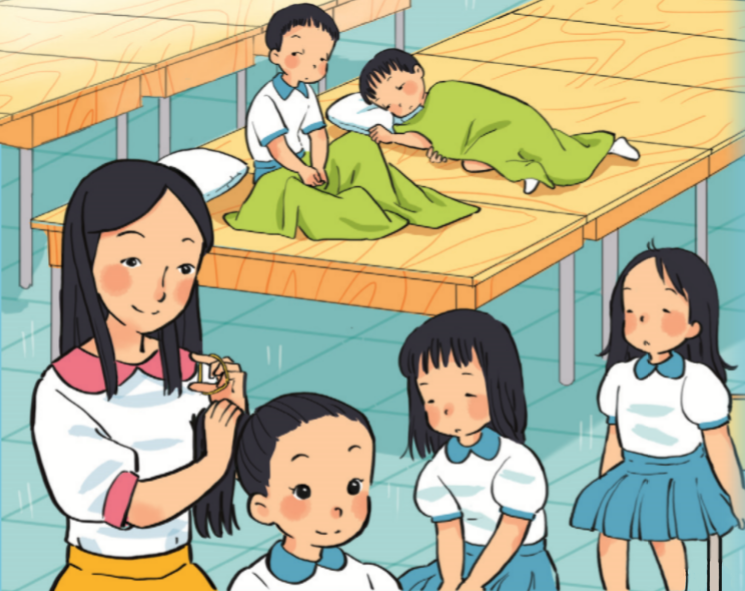 5
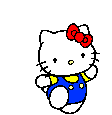 Nghỉ giải lao
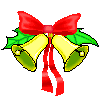 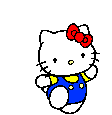 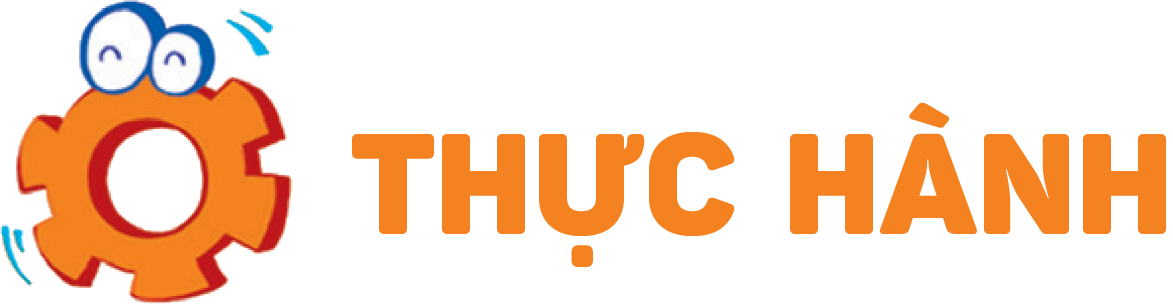 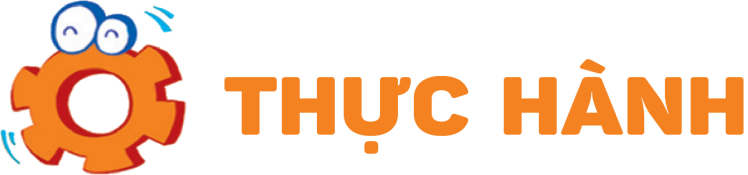 Kể về các hoạt động chính của lớp em. Nói với bạn về hoạt động em yêu thích.
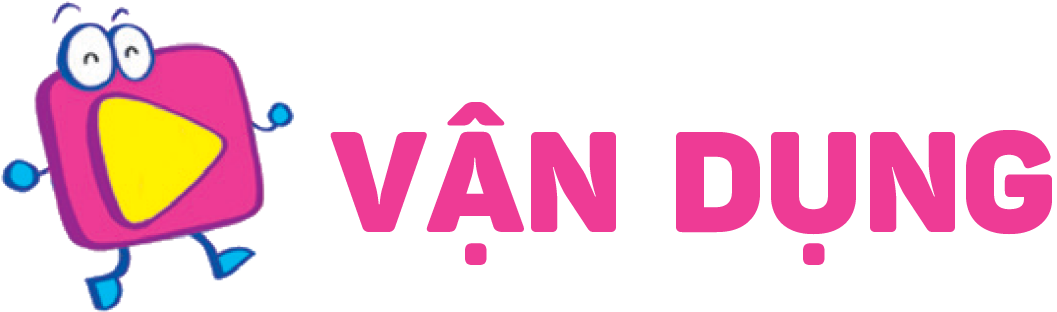 Chia sẻ với người thân những việc em đã giúp đỡ thầy, cô giáo và các bạn.
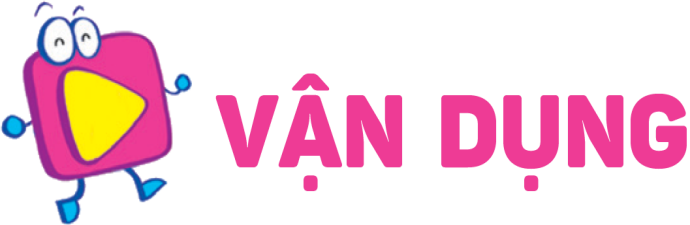 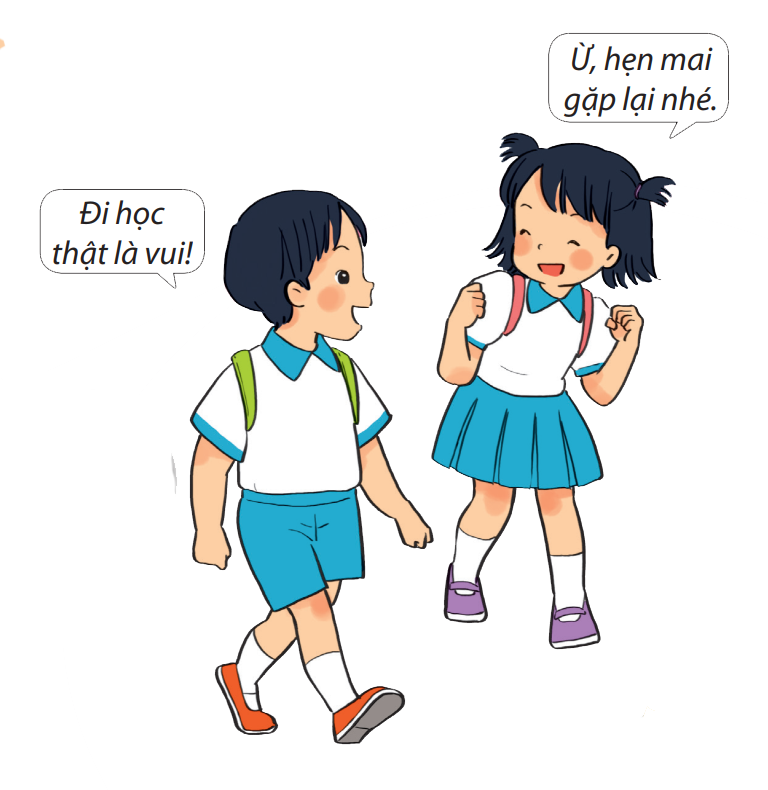 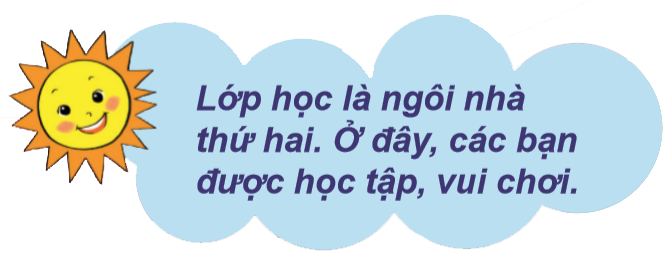 KÍNH CHÀO QUÝ THẦY, CÔ GIÁO!
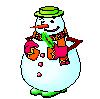 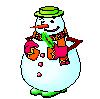